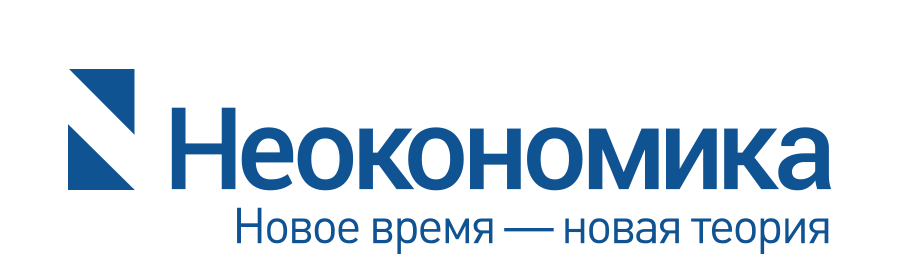 Воспроизводственный контур, взаимодействие контуров
06 июня 2023 года, г.Москва
Курс «Введение в неокономику»
Генезис и аксиоматика неокономики
Некономика и все-все-все
Деньги, разделение труда и воспроизводственный контур
Воспроизводственный контур, взаимодействие контуров
neoconomica.org
Различения
neoconomica.org
Воспроизводственный контур
Определение:

«Воспроизводственный контур — это замкнутая экономическая система, сбалансированная по производству и потреблению, и характеризующаяся полным использованием имеющихся ресурсов»

Теоретический воспроизводственный контур может быть выстроен:
- относительно какого-либо товара;
 относительно фирмы (редко).

В этом случае нас интересует:
- численность людей в этом воспроизводственном контуре, которая, в случае товара, делает возможным его производство и потребление, или, в случае фирмы, делает возможным ее функционирование;
- продуктивность воспроизводственного контура.
neoconomica.org
Воспроизводственный контур
Для моделирования воспроизводственных контуров и их взаимодействия необходимо задать систему функций потребительского поведения и показатели производительности отдельных производственных процессов.
Систему функций потребительского поведения мы предлагаем формировать на основе подхода Лео Вальдемара Торнквиста. Основная формула для задания и контроля сбалансированности по производству и потреблению выглядит следующим образом:


где Qi ‒ функции потребительского поведения, Ai ‒ показатели производительности по каждому товару, i ‒ количество производимых в системе товаров. Фактически, эта формула составляет формальное определение воспроизводственного контура.
Система функций потребительского поведения и показатели производительности производственных процессов позволяют рассчитать показатели численности воспроизводственного контура и его продуктивности.
Продуктивность воспроизводственного контура – это количество продукции, получаемое с одной единицы используемого ресурса. В наших моделях используемый ресурс – это простой труд (человеко-час, человеко-день и т.д.).
Воспроизводственный контур характеризуется единым интегральным показателем продуктивности.
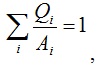 neoconomica.org
Воспроизводственный контур
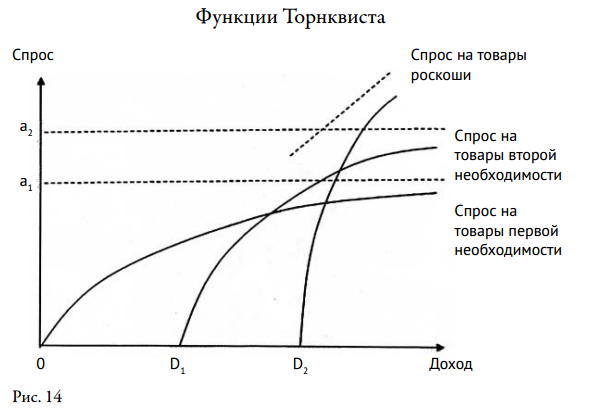 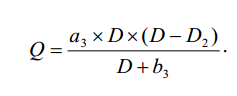 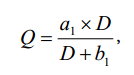 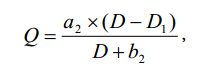 neoconomica.org
Воспроизводственный контур
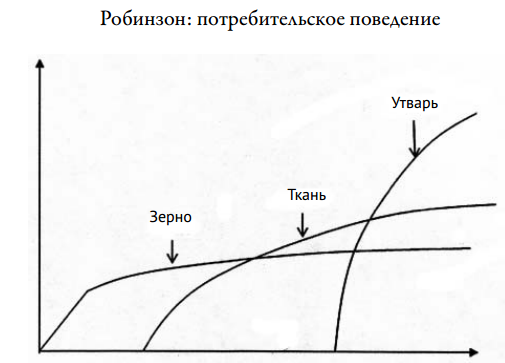 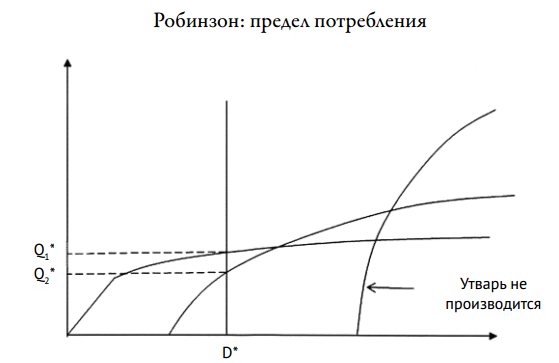 Ойген фон Бём-Баверк и «окольные способы производства»
 «Догма Смита» и понятие капитала
 «Суверенная республика Иван-да-Марья» и носильщики Адама Смита
 Попродуктовое разделение труда на N продуктов требует в общем случае ГОРАЗДО больше людей, чем N
neoconomica.org
Богатый и бедный ВК: взаимодействие
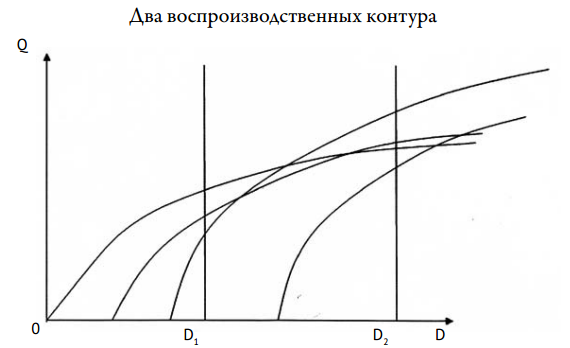 Продуктивность (D) — это безразмерная величина, показывающая нам относительную эффективность использования одного часа рабочего времени с точки зрения возможности достижения определенного уровня потребления.
В каждом из них мы можем рассчитать внутренние пропорции обмена, внутренние цены. Цены будут различаться: что-то больше, что-то меньше.
 Это не есть основания для торговли: нарушается целостность ВК
 По итогам взаимодействия должен сформироваться контур, более продуктивный, нежели наиболее продуктивный из участвующих во взаимодействии; ВК есть сущностно не рынок, но распределение!
 «Цена» на один и тот же «базовый» товар может быть разной!
 ВК могут взаимодействовать, если вводятся деньги как экстерналия
neoconomica.org
Лекция №4: итоги
Детально рассмотрено понятие «Воспроизводственный контур»
 Рассмотрены функции Торнквиста в приложении к воспроизводственному контуру
 Разобраны варианты взаимодействия контуров
 Дано понятие реципрокного обмена
neoconomica.org
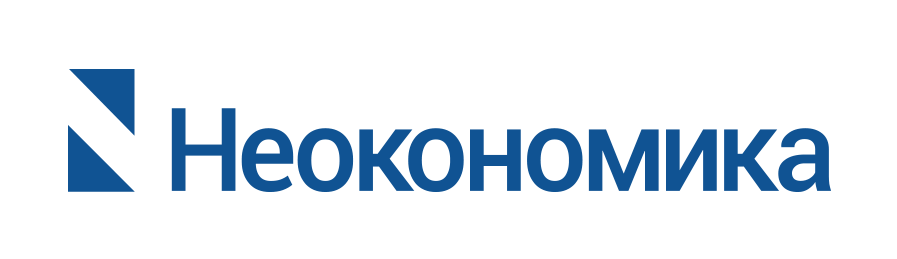 Спасибо за внимание!
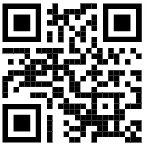 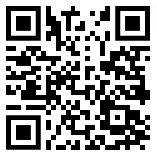 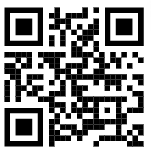 neoconomica.org
www.youtube.com/neoconomica
t.me/neoconomica